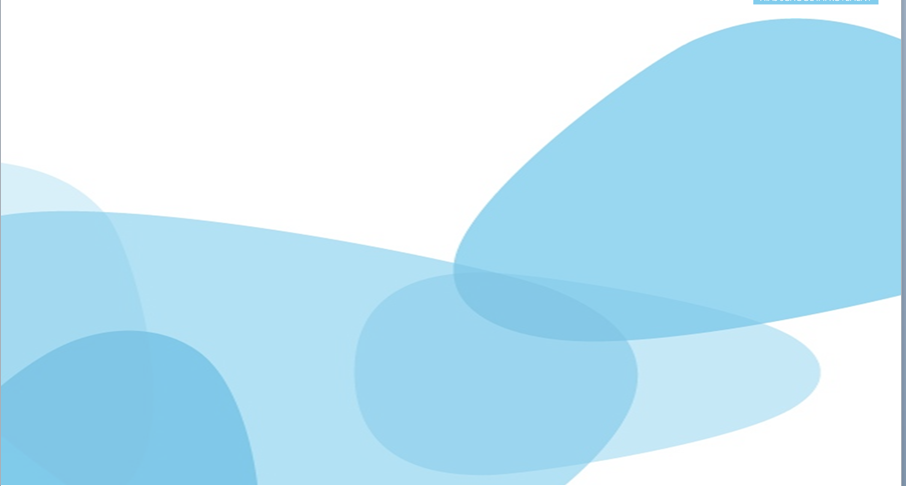 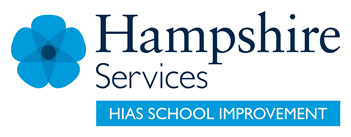 HIAS Blended Learning Resource
Year 1
Wk 4 1.5 Addition and Subtraction
HIAS maths  Team
Spring 2021
Final version

© Hampshire County Council
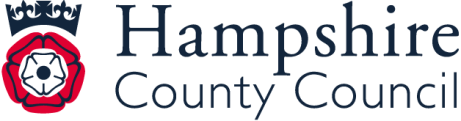 HIAS Blended Learning Resource
These slides are intended to support teachers and pupils with a blended approach to learning, either in-class or online. The tasks are intended to form part of a learning journey and could be the basis of either one lesson or a short sequence of connected lessons. 
The 4-step Polya model for problem solving has been used to provide a structure to support reasoning. Teachers may need to use more or fewer steps to support the range of learners in their class.
Teachers should delete, change and add slides to suit the needs of their pupils. Extra slides with personalised prompts and appropriate examples based on previous teaching may be suitable. When changing the slide-deck, teachers should consider:
Their expectations for the use of representations such as bar models, number lines, arrays and  diagrams.
Which strategies and methods pupils should use and record when solving problems or identifying solutions. This could include a range of informal jottings and diagrams, the use of tables to record solutions systematically and formal or informal calculation methods.
Teachers may also wish to record a ‘voice over’ to talk pupils through the slides.
HIAS Blended Learning Resource
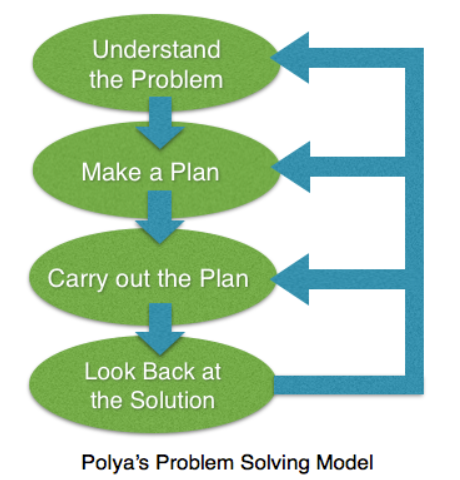 1945 George Polya published  ‘How To Solve It’ 2nd ed., Princeton University Press, 1957, ISBN 0-691-08097-6.
HIAS Blended Learning Resource
Maths focus
TASK
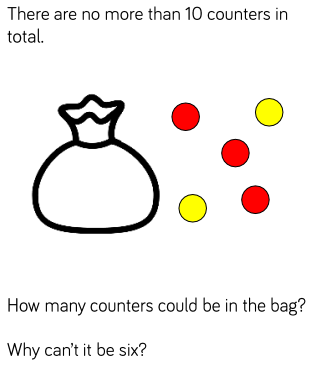 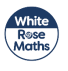 HIAS Blended Learning Resource
Understand the problem
TASK
There are up to 10 counters in the bag. This represents the whole. There could be less than 10 in total.
Key facts: 
5 + 5 = 10
5 + 4 = 9
5 + 3 = 8
5+ 2 = 7
5 + 1 = 6
There are some counters in the bag. This represents unknown 1 part. 

There are 5 counters outside of the bag. This is the part we know.

We have to explain that it can/cannot be 6 because…
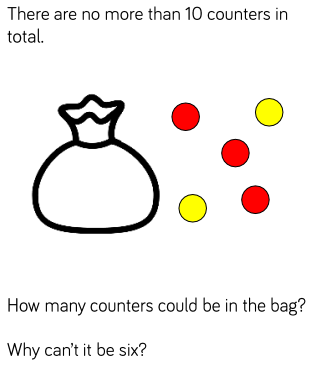 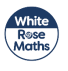 HIAS Blended Learning Resource
Make a Plan
Step 1: Draw a picture to represent the problem. This could be a bar model.

Step 2: Draw a part whole model to show the parts we know and what we need to work out.


Step 3: Write a number sentence to solve it using number facts. Use number bonds to help find the missing part. Talk about why it cannot be 6.
TASK
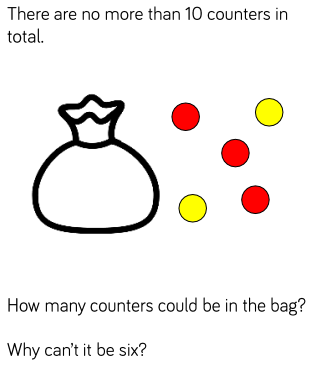 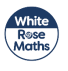 Representation of the problem
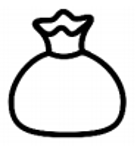 10
5
?
10
?
5
10 is the whole

5 is a part

_____ is a part
HIAS Blended Learning Resource
Carry out your plan: show your reasoning
Step 1: 



Step 2: 



Step 3:  
10 – 5 = ?
5 + ? = 10

Could you have 5 + 6 = 10?
No because 5 + 6 = 11 and there are only 10 in the bag.
TASK
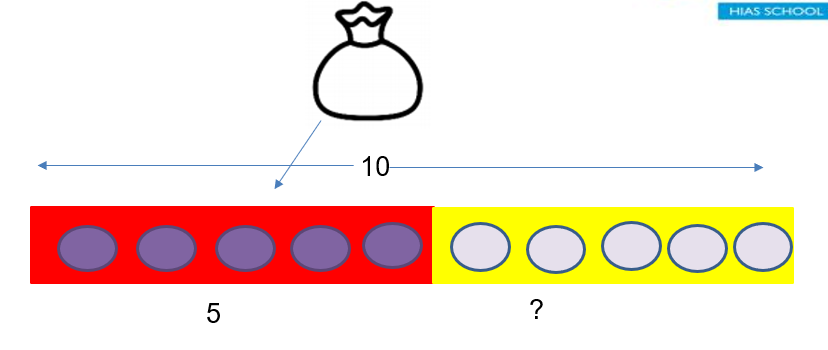 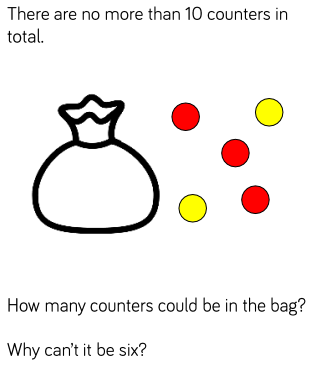 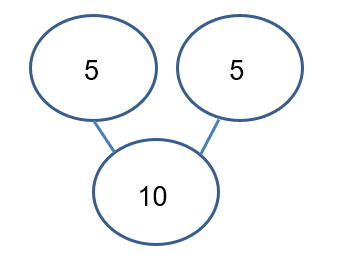 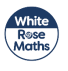 Show the steps to the solution
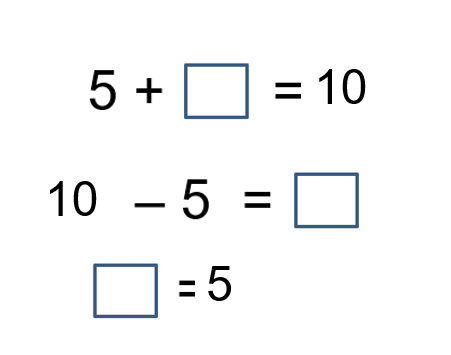 10 is the whole

5 is a part

_____ is a part
5
5
10
10 – 5 = 5
5 + ? = 10
5 + ? = 10
There could not be 6 in the bag because 6 + 5 = 11. This is more than 10.
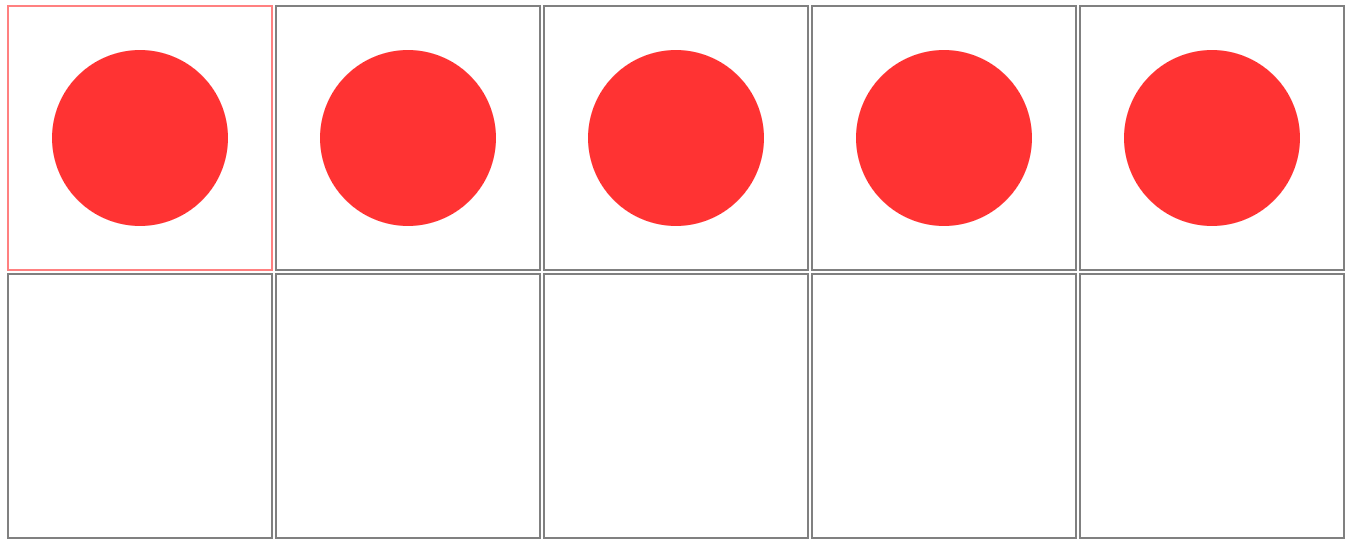 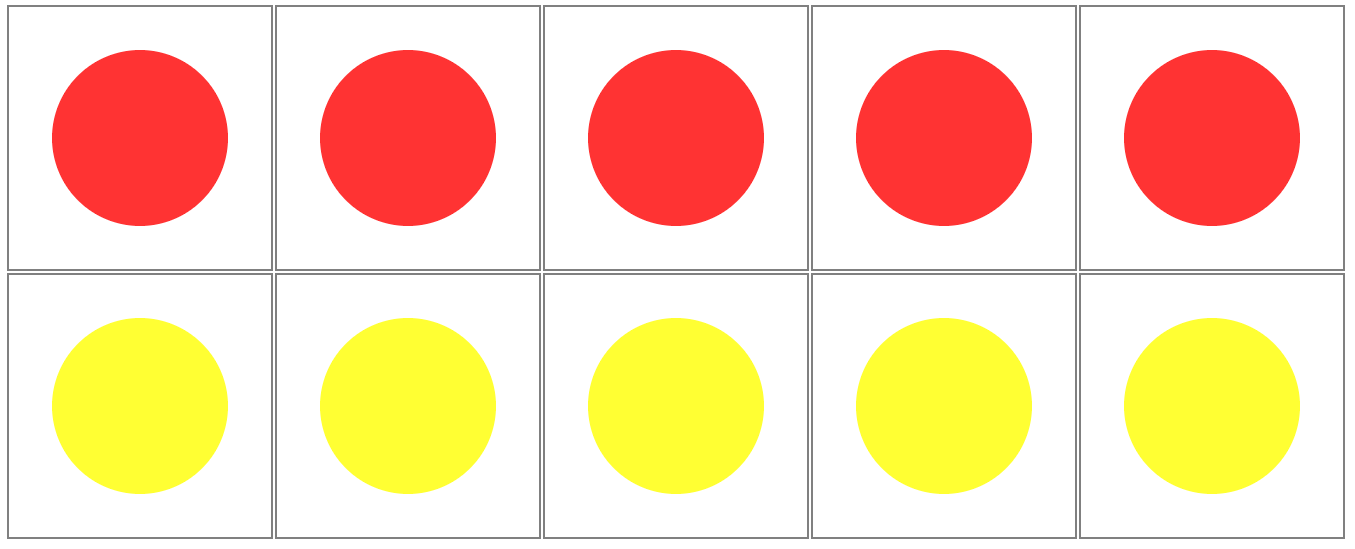 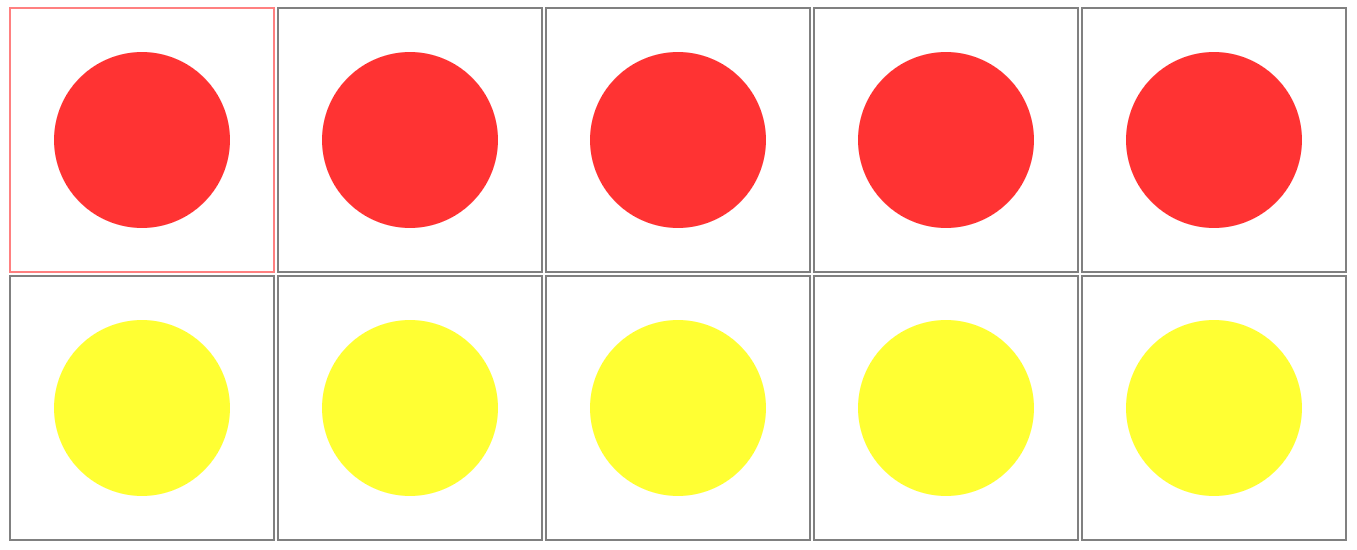 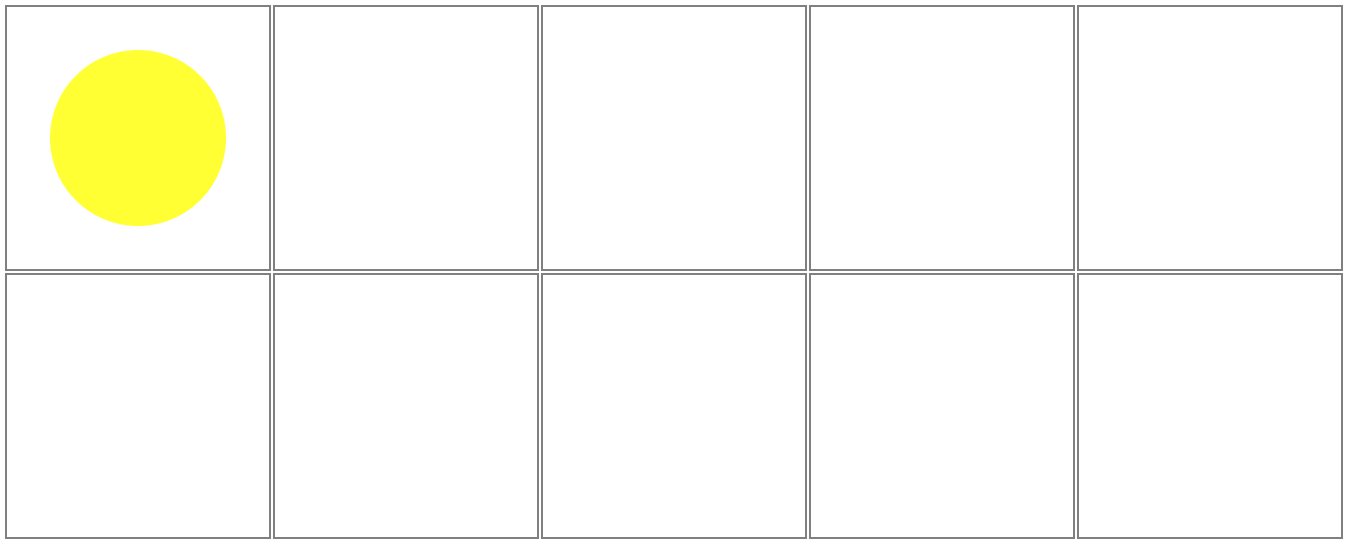 HIAS Blended Learning Resource
Review your solution: does it seem reasonable?Which steps/ parts did you find easy and which harder?
How could you check?

Remember to use pictures to help you explain your thinking.	

Try to solve the calculation a different way and see if you get the same answer.

5 + 5 = 10
10 – 5 = 5

5 + 6 = 11. This is more than the whole (10).
TASK
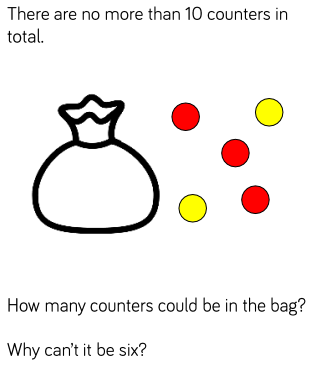 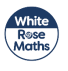 HIAS Blended Learning Resource
Now try this one
Understand the problem

Make a plan

Carry out your plan: show your reasoning 

Review your solution: does it seem reasonable?

Think about your learning: which parts of the problem did you find easy and which parts did you find harder?
TASK variation
There are 10 counters in total.

There is an even number of counters inside the bag.

How many could be in the bag?

How many could be outside of the bag?
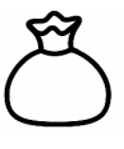 HIAS Blended Learning Resource
HIAS Maths team
The HIAS maths team offer a wide range of high-quality services to support schools in improving outcomes for learners, including courses, bespoke consultancy and in-house training.  

For further details referring to maths, please contact either of the team leads:
	Jacqui Clifft : Jacqui.clifft@hants.gov.uk
	Jo Lees: Jo.Lees@hants.gov.uk

For further details on the full range of services available please contact us using the following details:
 
Tel: 01962 874820 or email: hias.enquiries@hants.gov.uk 






For further details on the full range of services available please contact us using the following details:
 
Tel: 01962 874820 or email: hias.enquiries@hants.gov.uk
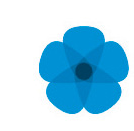 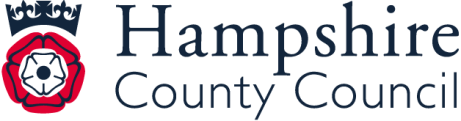